Behavioral Contingency Map
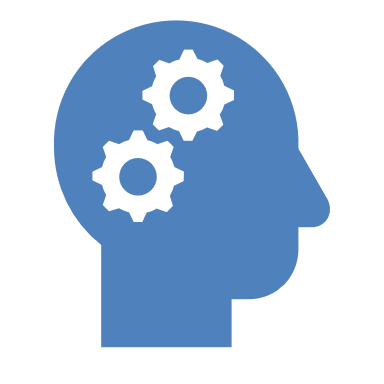 For Young Kids
For Teens
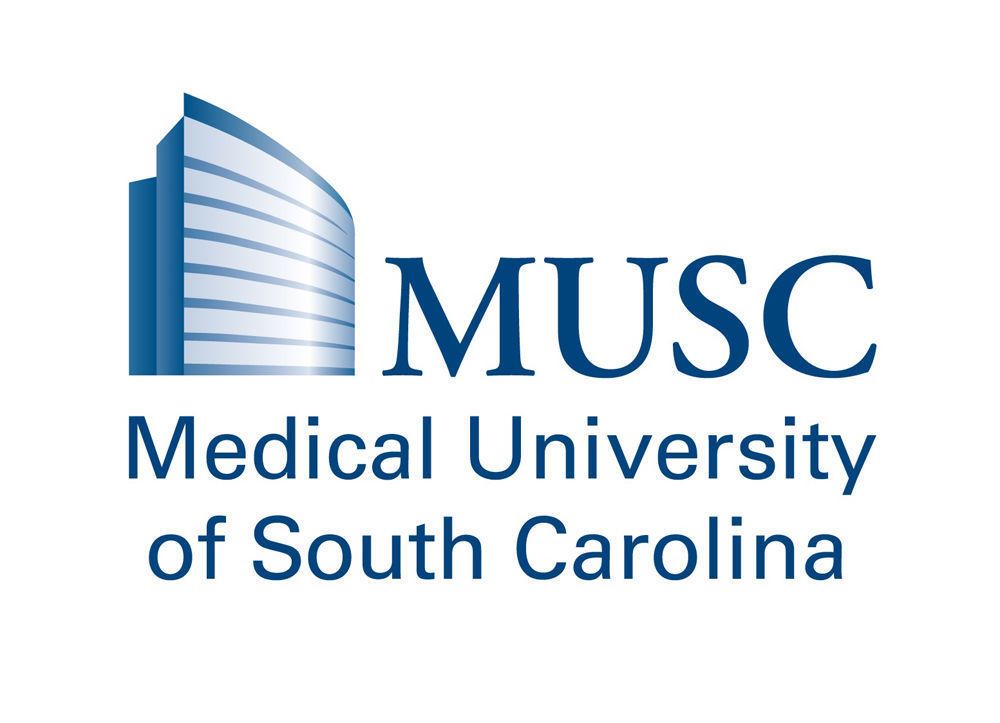 Resource created by the MUSC Telehealth Outreach Program
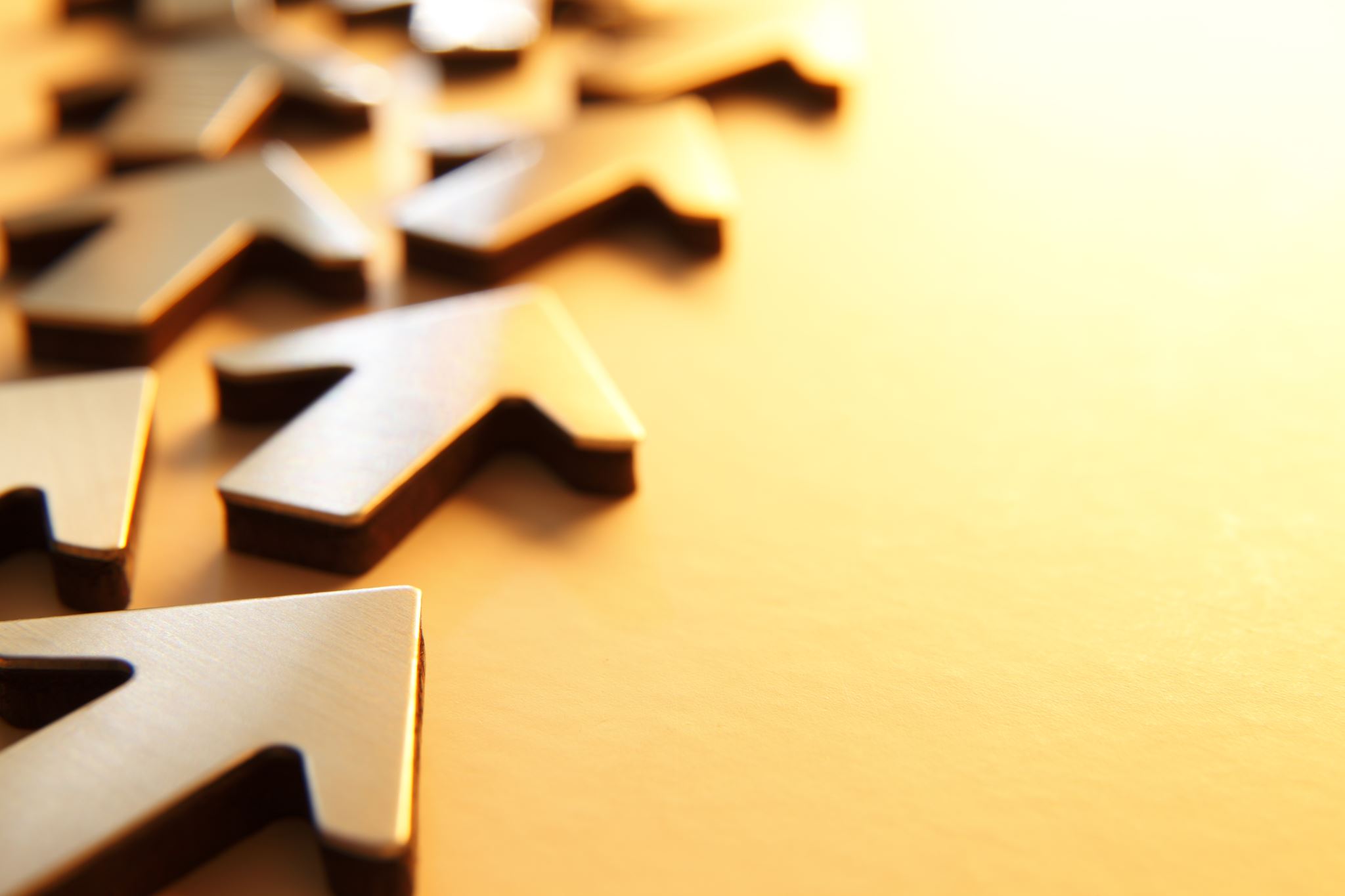 Clinician Instructions
This presentation outlines steps for creating a behavioral contingency plan. 
The slides are designed to be utilized with the child and caregiver. 
It is important to engage the caregiver in a dialogue and invite them to share past situations or behaviors that they would like to improve. 
At the end, there are empty samples to illustrate in a way that is practical and relevant how to use the contingency plan with their own examples.
Contingency Maps
Contingency maps help kids/teens understand the consequences of behavioral choices. 

Step 1: Identify the target behavior.
Step 2: Determine the function of the behavior.
Step 3: Discuss behaviors and consequences with the kid/teen.  
Step 4: Create the chart or tracking form.
Step 5: Reinforce the target behavior consistently.
Step 6: Evaluate progress and fade plan as behavior
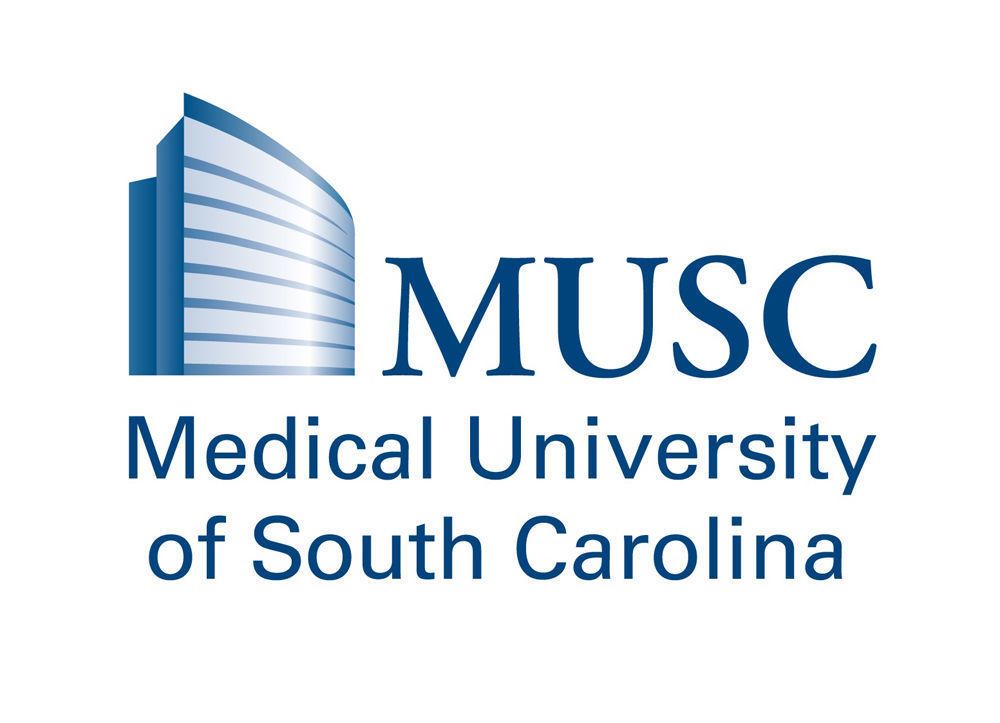 Resource created by the MUSC Telehealth Outreach Program
Pick One
Young Kids
Teens
Young Kids Example
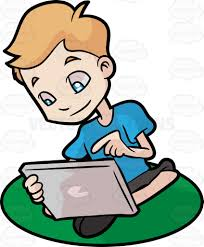 John puts his backpack in his room
John gets to play 5 more minutes on his iPad
John is at home after school
X
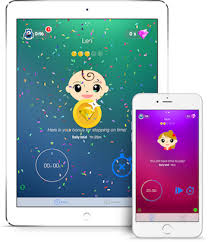 John throws his backpack on the kitchen floor
John plays 5 minutes less on his iPad
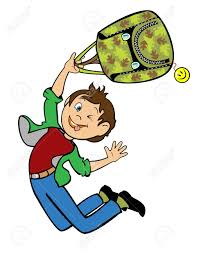 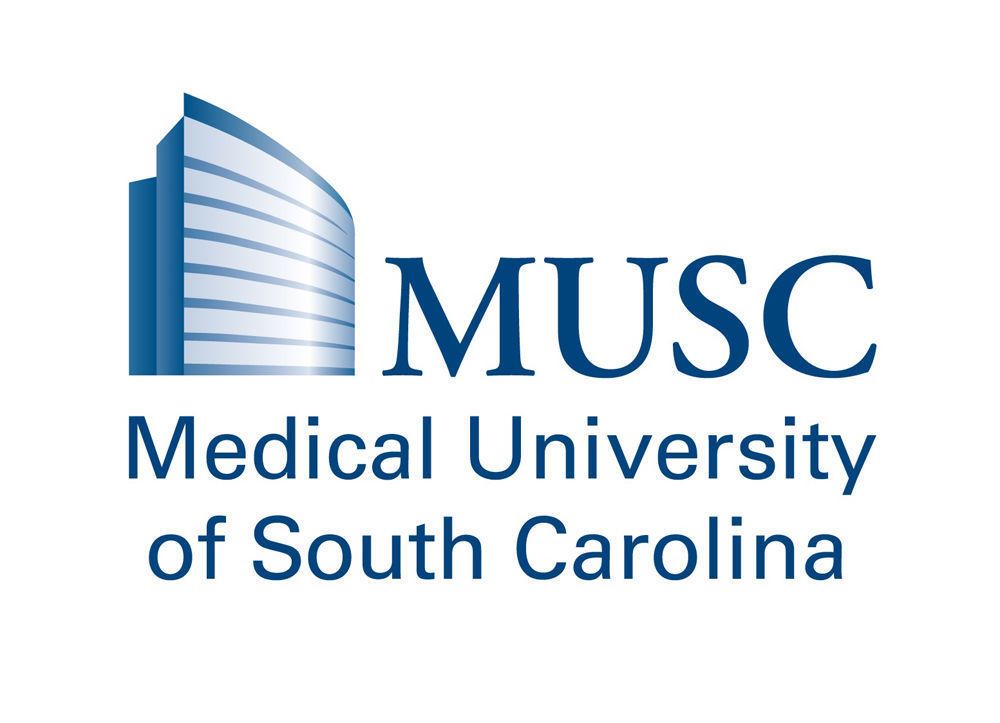 Resource created by the MUSC Telehealth Outreach Program
Example
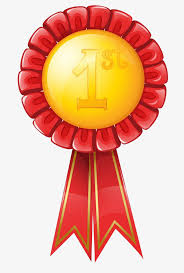 Anne turns off the TV and goes to take a shower
Anne earns a sticker or points for her prize
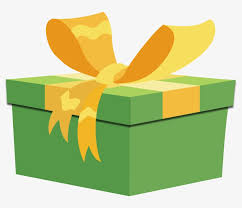 Anne is watching TV at home and Mom asks her to get ready for bed
X
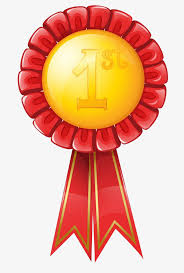 Anne continues watching TV
Anne does not earn a sticker or points for her prize
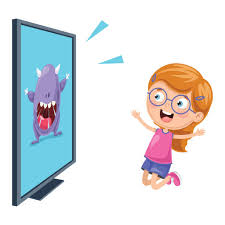 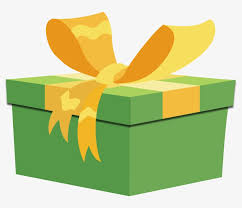 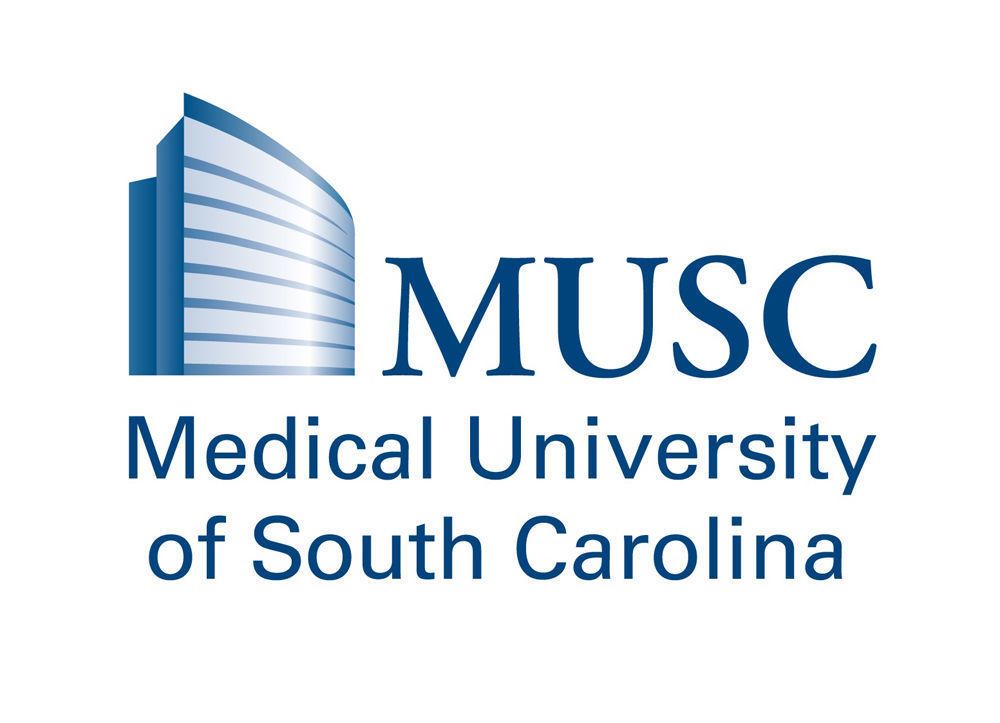 Resource created by the MUSC Telehealth Outreach Program
Let’s Practice
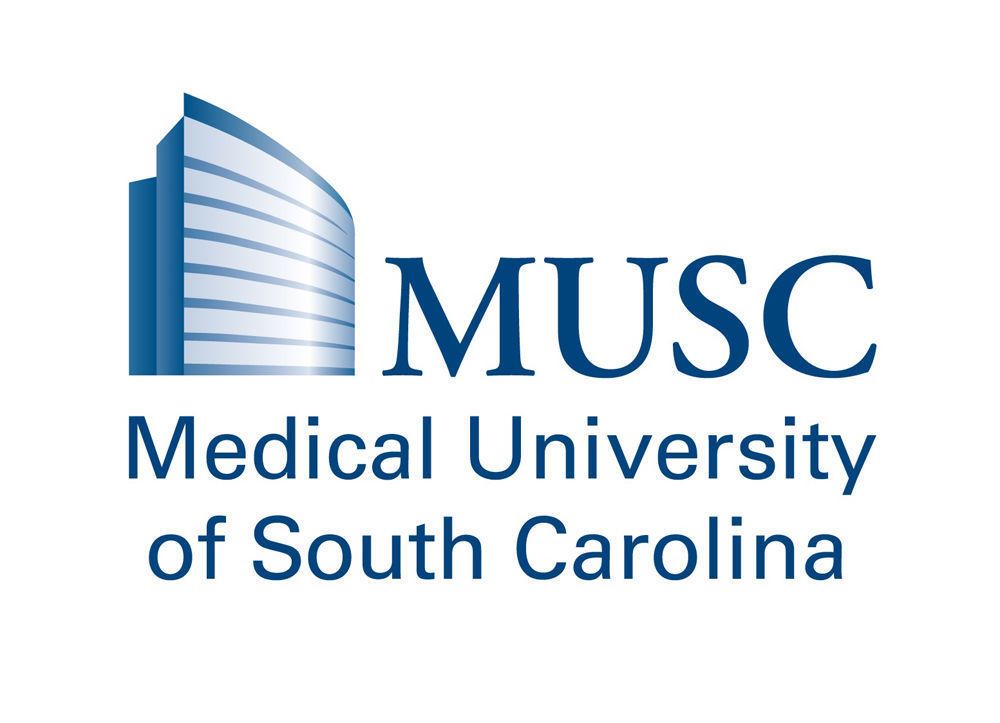 Resource created by the MUSC Telehealth Outreach Program
Let’s Practice
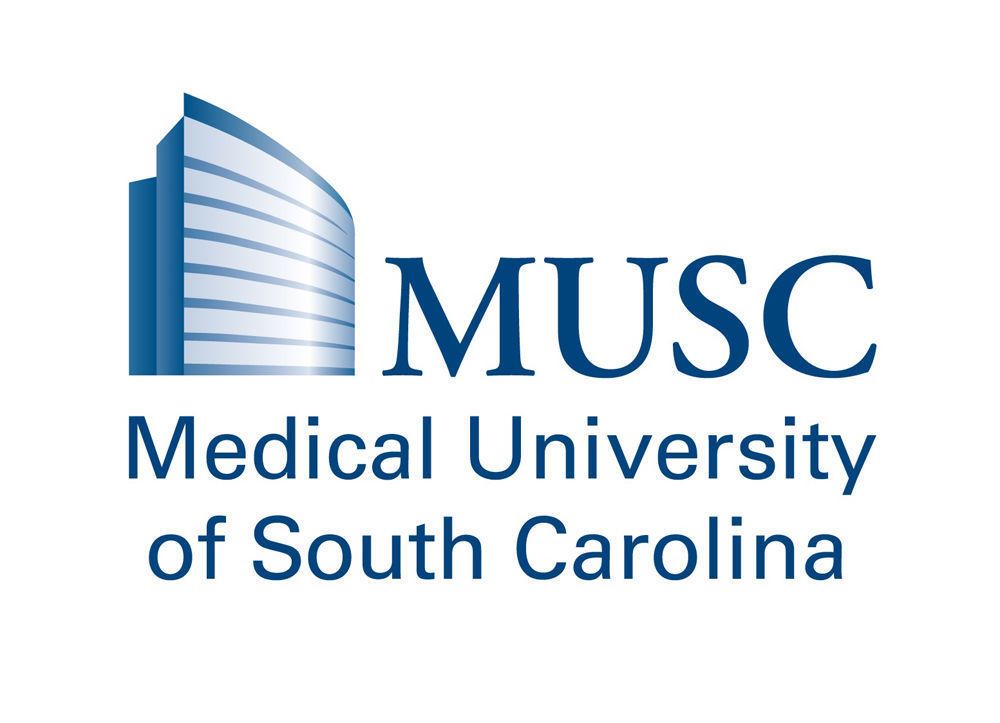 Resource created by the MUSC Telehealth Outreach Program
Teen Example
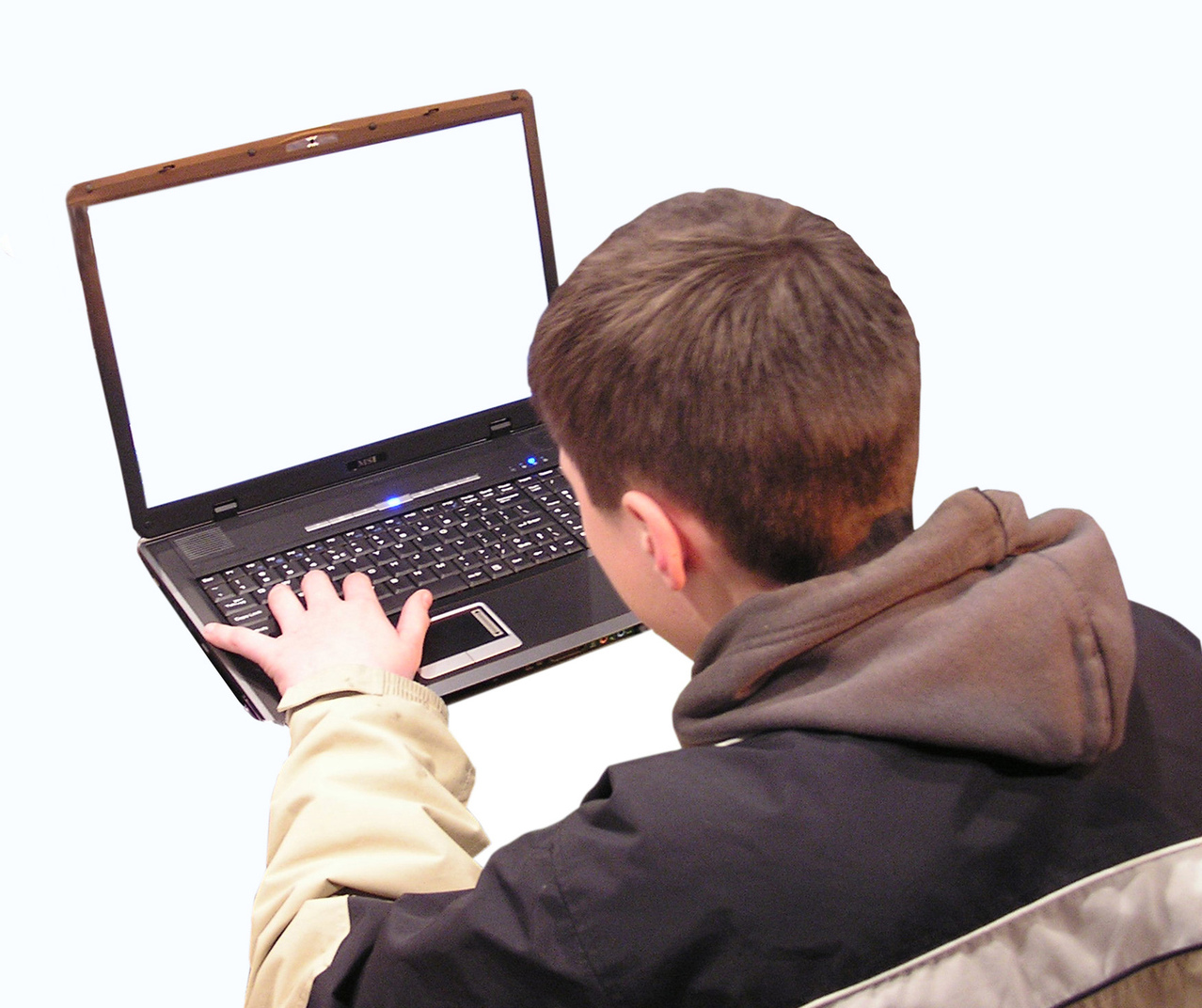 John puts his backpack in his room
John gets to play 5 more minutes on the computer
John is at home after school
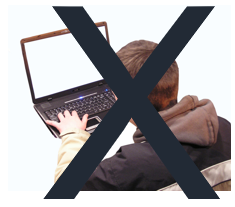 John throws his backpack on the kitchen floor
John plays 5 minutes less on the computer
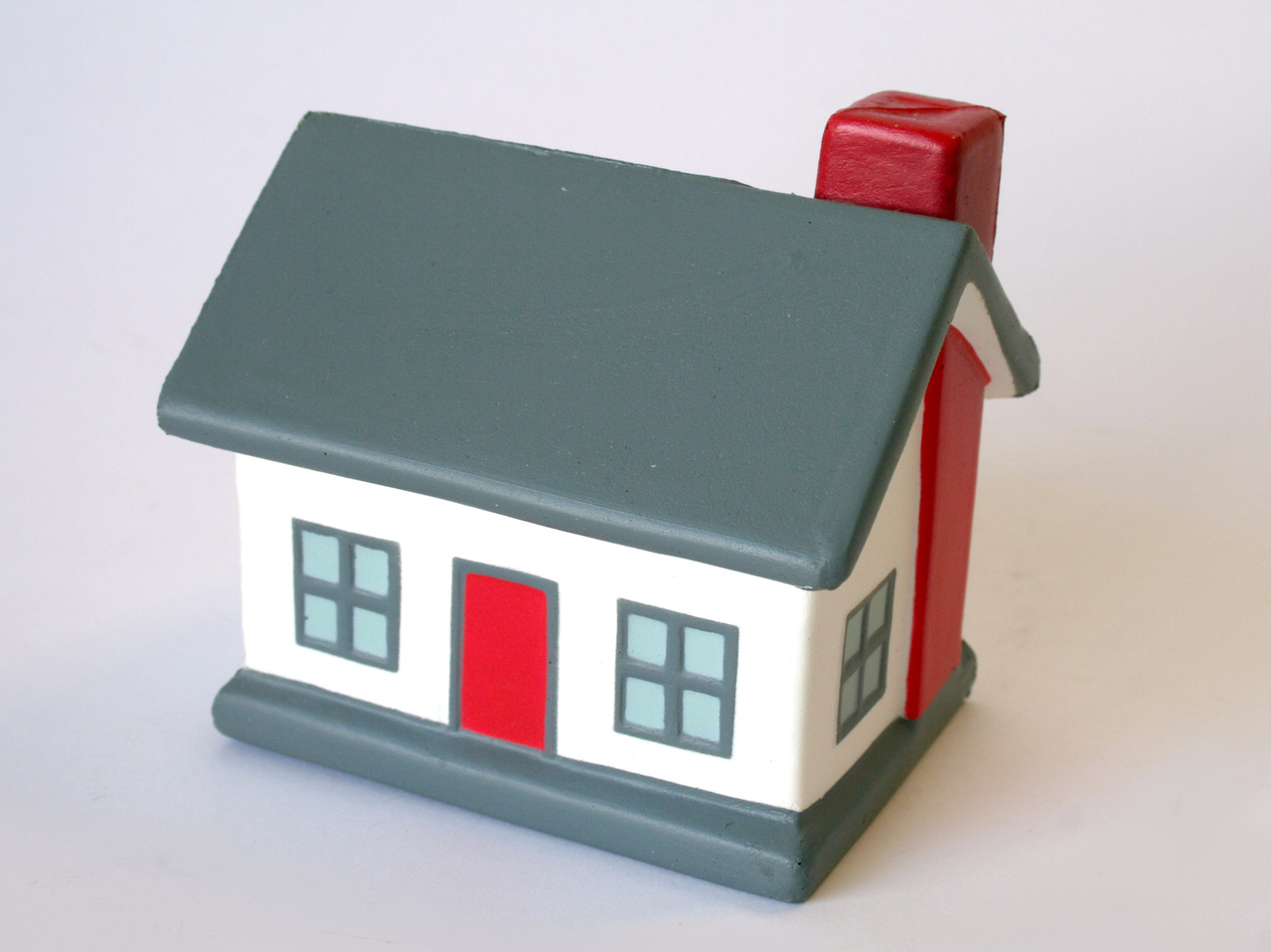 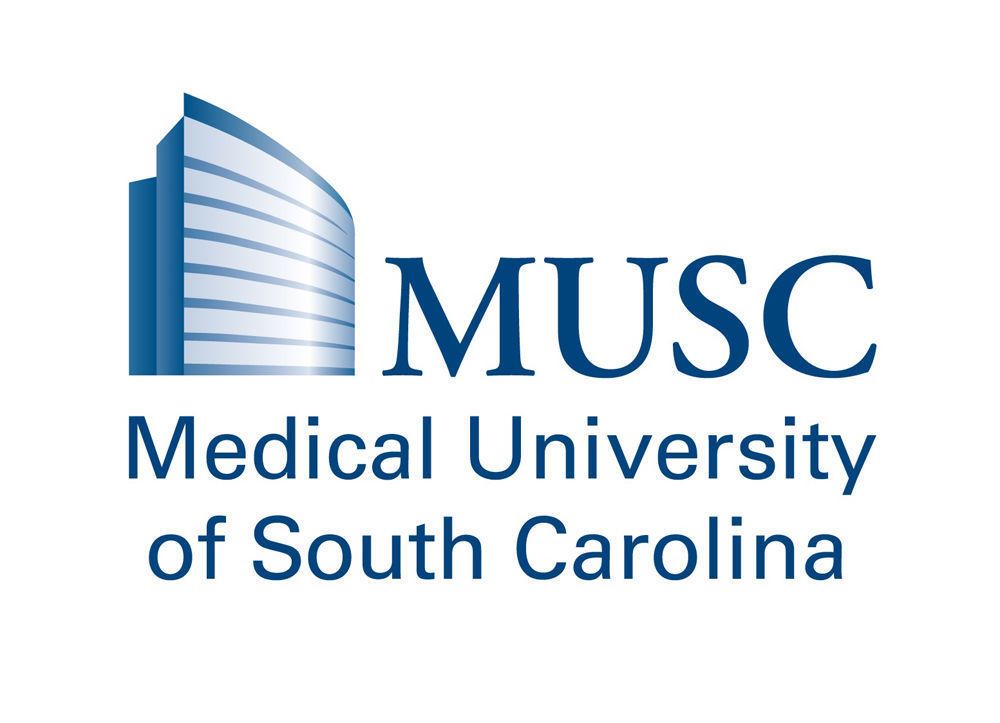 Resource created by the MUSC Telehealth Outreach Program
Example
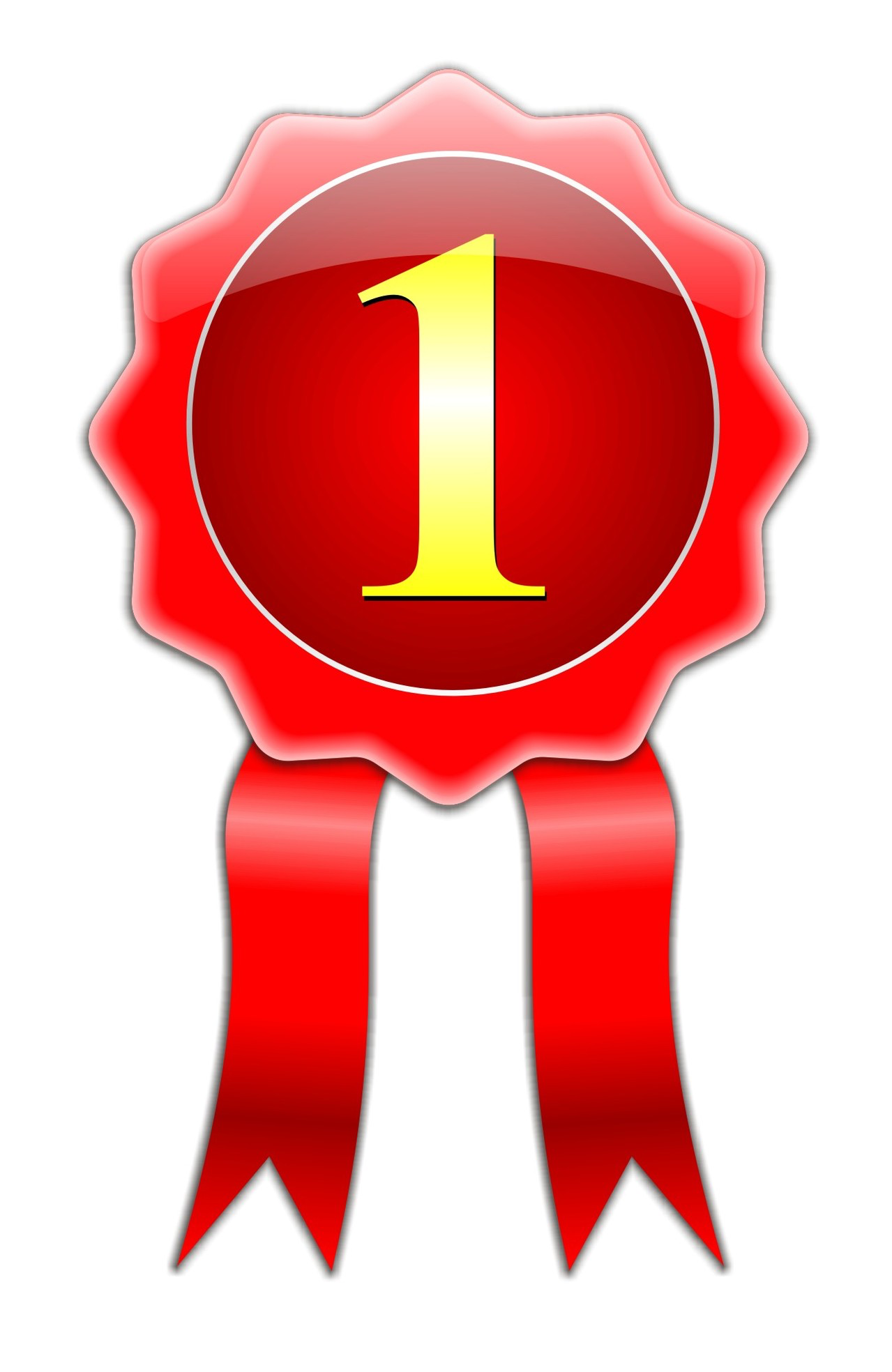 Anne turns off the TV and goes to take a shower
Anne earns a sticker or points for her prize
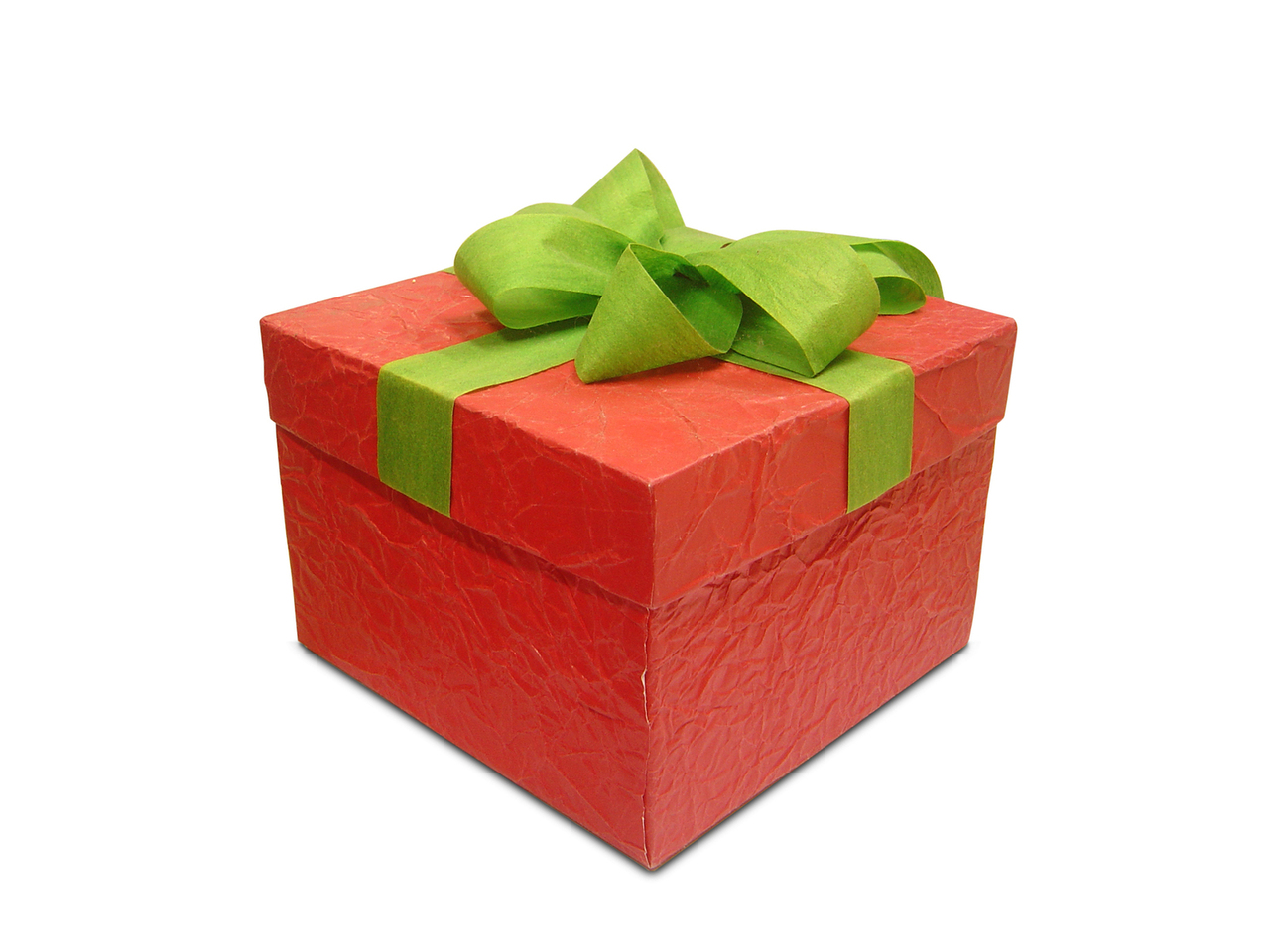 Anne is watching TV at home and Mom asks her to get ready for bed
X
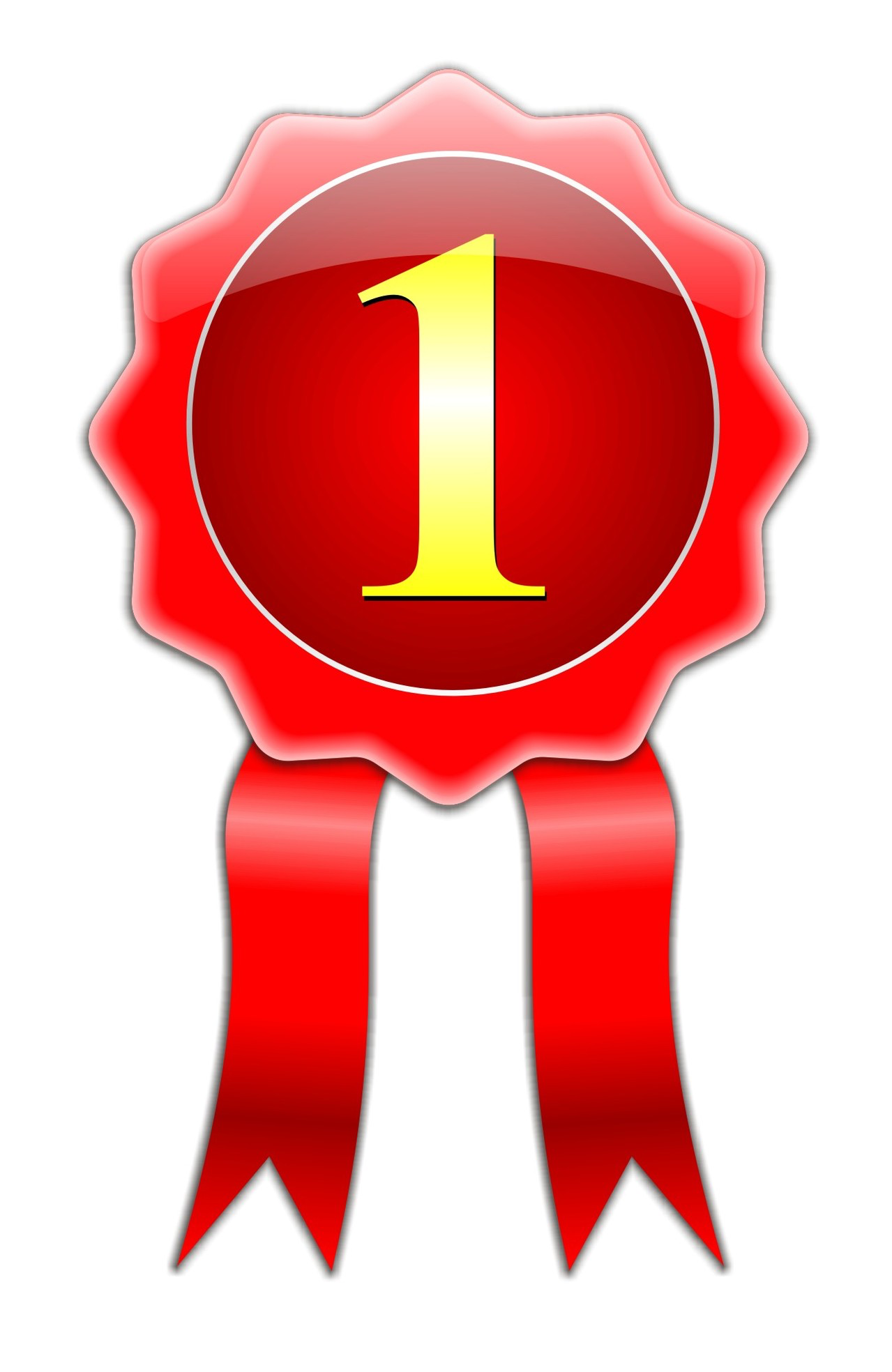 Anne does not earn a sticker or points for her prize
Anne continues watching TV
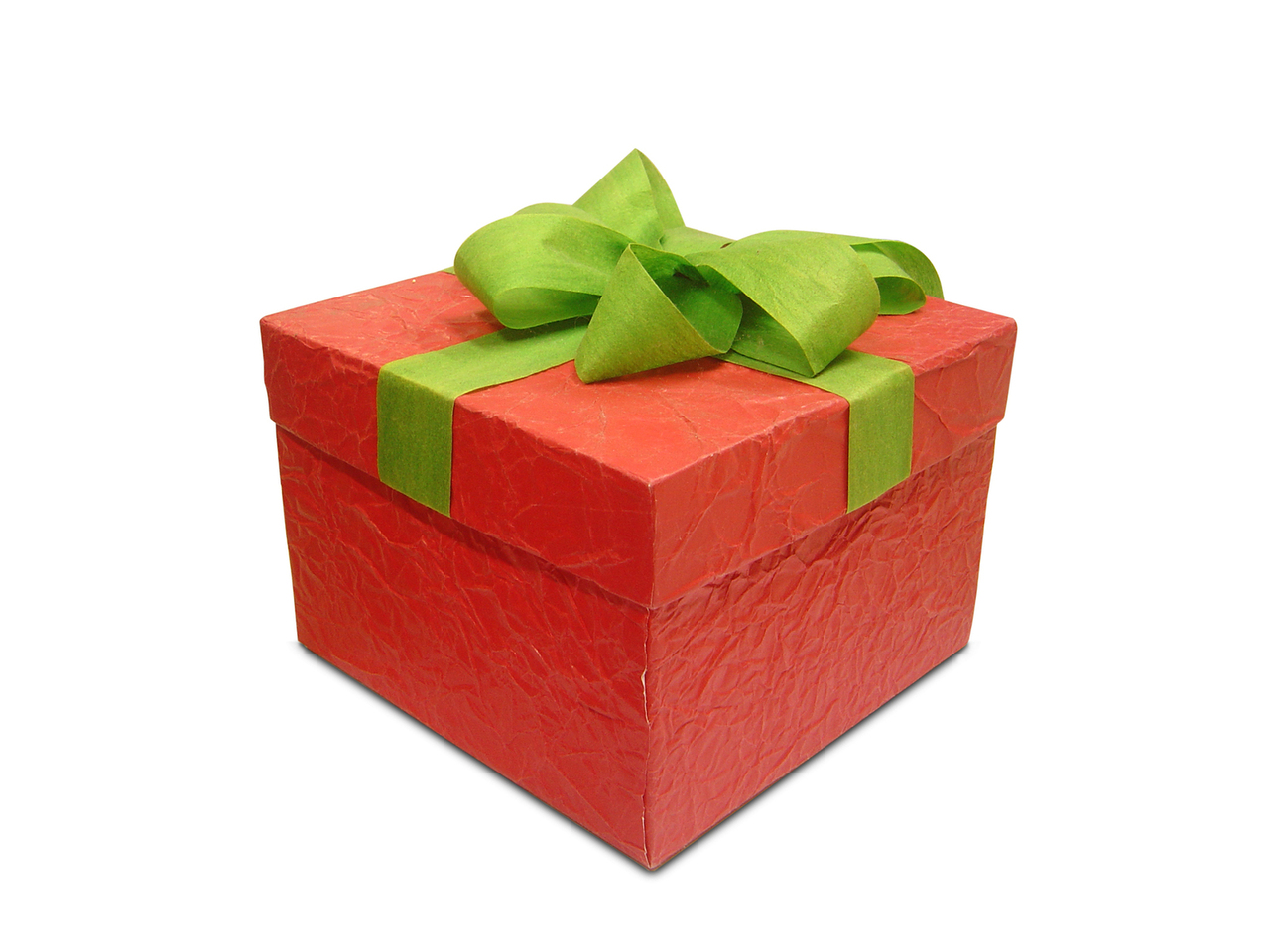 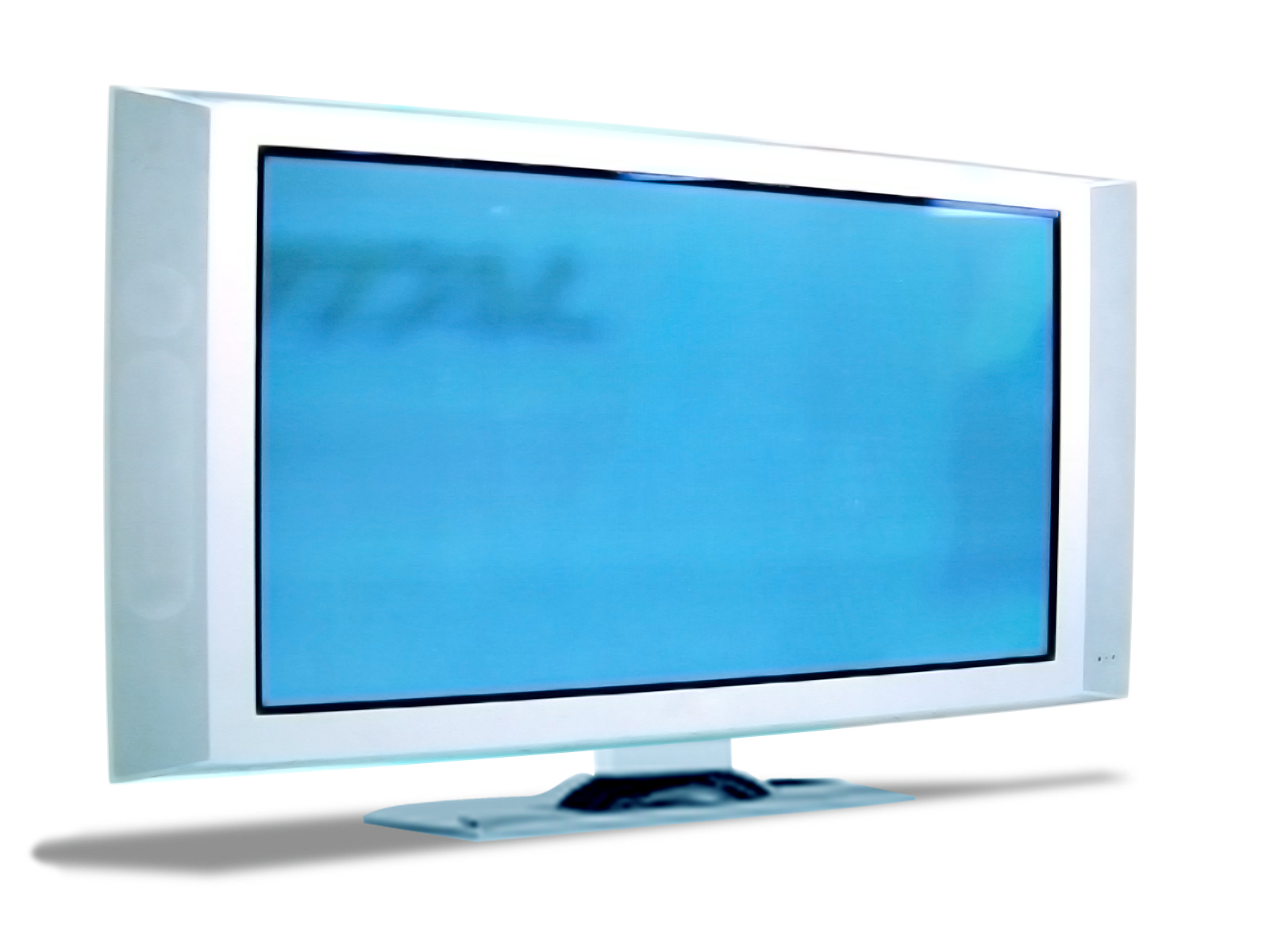 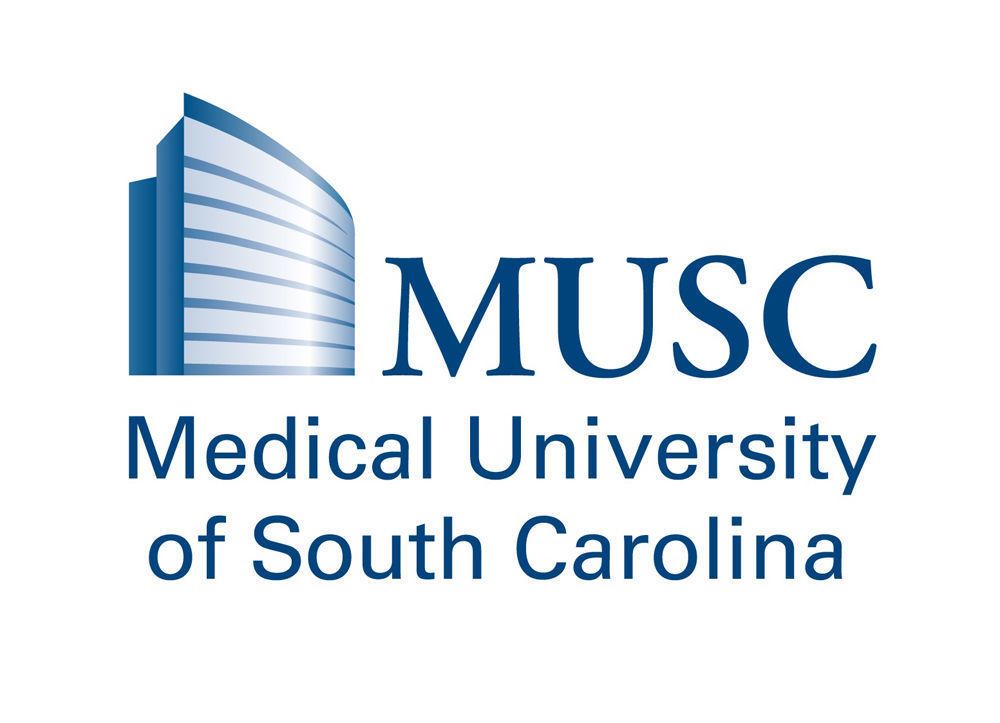 Resource created by the MUSC Telehealth Outreach Program
Example
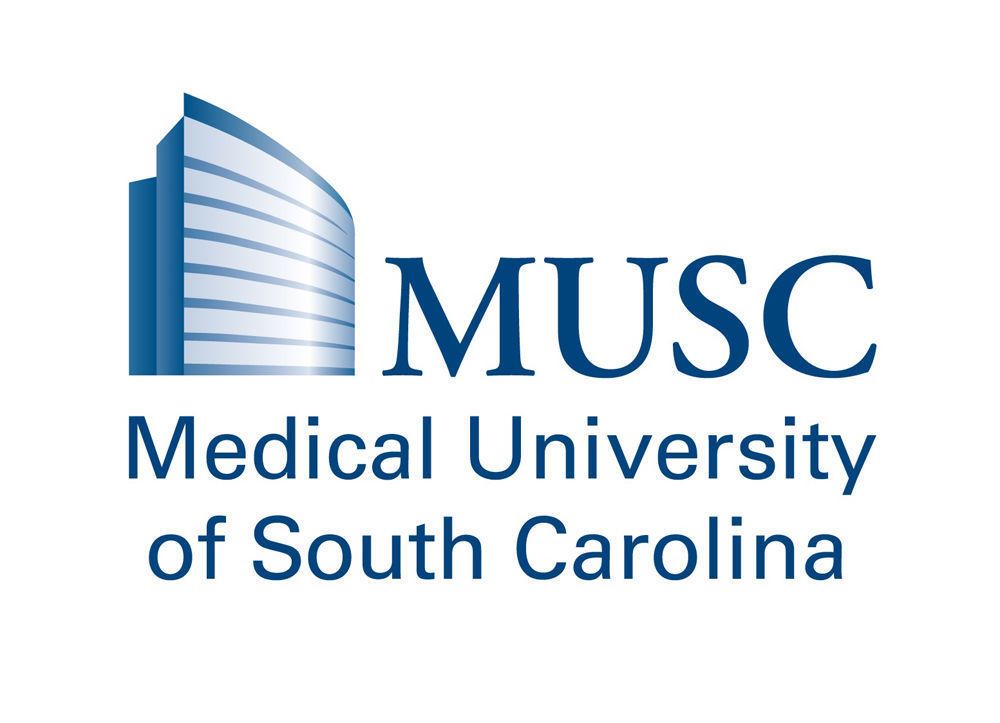 Resource created by the MUSC Telehealth Outreach Program
Example
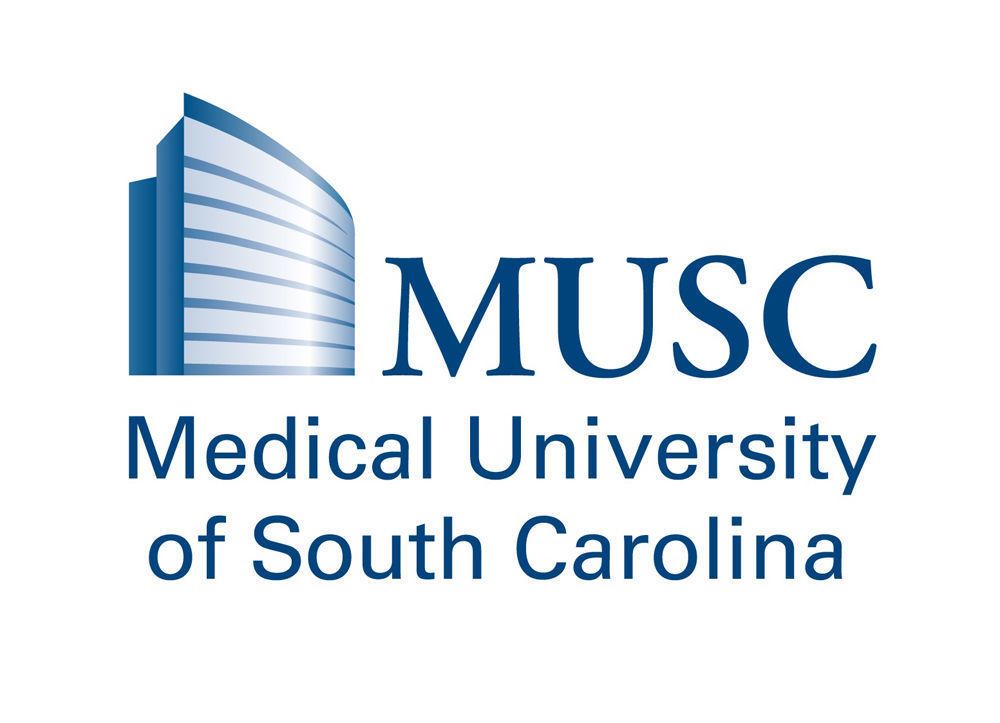 Resource created by the MUSC Telehealth Outreach Program